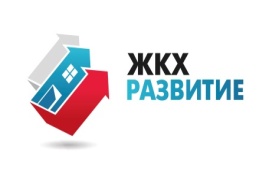 НП «ЖКХ Развитие»
О ПРАВИЛАХ ОРГАНИЗАЦИИ 
КОММЕРЧЕСКОГО УЧЕТА ВОДЫ, СТОЧНЫХ ВОД









заместитель исполнительного директора 
НП «ЖКХ Развитие»
Будницкий Димитрий Михайлович 
24.04.2014
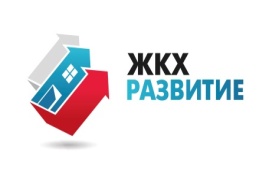 НОРМАТИВНЫЕ ПРАВОВЫЕ АКТЫ
Федеральный закон 
от 07.12.2011 № 416-ФЗ 
«О водоснабжении и водоотведении»
___________________________
     Правила организации коммерческого учета воды,
 сточных вод 
(утверждены Постановлением Правительства РФ от 04.09.2013 № 776)
2
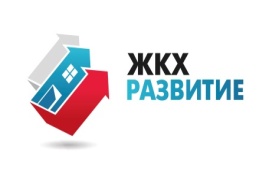 ОБЪЕКТЫ КОММЕРЧЕСКОГО УЧЕТА ВОДЫ, СТОЧНЫХ ВОД
Коммерческому учету подлежит количество (ч. 1 ст. 20 закона):
1) воды, поданной (полученной) за определенный период абонентам по договорам водоснабжения;
2) воды, транспортируемой организацией, осуществляющей эксплуатацию водопроводных сетей, по договору по транспортировке воды;
3) воды, в отношении которой проведены мероприятия водоподготовки по договору по водоподготовке воды;
4) сточных вод, принятых от абонентов по договорам водоотведения;
5) сточных вод, транспортируемых организацией, осуществляющей транспортировку сточных вод, по договору по транспортировке сточных вод;
6) сточных вод, в отношении которых произведена очистка в соответствии с договором по очистке сточных вод.
3
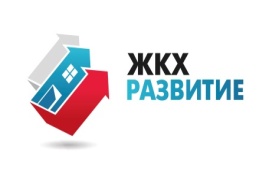 ВИДЫ (СПОСОБЫ) КОММЕРЧЕСКОГО УЧЕТА ВОДЫ, СТОЧНЫХ ВОД (ч. 4 ст. 20 закона)
Приборами учета воды, сточных вод.
2)      Расчетным способом (ч. 10 ст. 20 закона):
при отсутствии прибора учета, в том числе в случае самовольного присоединения и (или) пользования централизованными системами горячего водоснабжения, холодного водоснабжения и (или) водоотведения;
в случае неисправности прибора учета;
при нарушении в течение более шести месяцев сроков представления показаний прибора учета, являющихся собственностью абонента, организации, которые эксплуатируют водопроводные, канализационные сети, за исключением случаев предварительного уведомления абонентом такой организации о временном прекращении потребления воды.
     
       В редакции проекта федерального закона № 386179-6 «О внесении изменений в Федеральный закон «О водоснабжении и водоотведении» и некоторые законодательные акты Российской Федерации»:
при отсутствии прибора учета;
в случае самовольного присоединения и (или) пользования централизованными системами горячего водоснабжения, холодного водоснабжения и (или) водоотведения;
в случае неисправности прибора учета, по истечении срока межповерочного интервала или при нарушении целостности пломб на приборе учета;
при нарушении в течение более шести месяцев сроков представления показаний прибора учета, принадлежащих абоненту, организации, эксплуатирующей водопроводные, канализационные сети, за исключением случаев предварительного уведомления абонентом такой организации о временном прекращении потребления воды (сброса сточных вод);
в случае отказа абонентом в допуске организации, осуществляющей горячее водоснабжение, холодное водоснабжение и (или) водоотведение, к прибору учета.
4
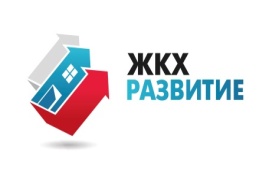 ТЕЛЕМЕТРИЧЕСКАЯ (ДИСТАНЦИОННАЯ) ПЕРЕДАЧА ПОКАЗАНИЙ
П. 10 Правил организации коммерческого учета воды,  сточных вод:
      В случае если технические характеристики используемых приборов учета и узлов учета позволяют использовать телеметрические системы для передачи показаний приборов учета и существует финансовое и техническое обеспечение установки телеметрических модулей и телеметрического программного обеспечения, представление (снятие) показаний приборов учета осуществляется дистанционно с использованием таких телеметрических систем.
     Дополнения законопроекта № 386179-6 в ст. 20 закона:
     «В целях формирования единой системы измерения и учета потребления воды, сбросов сточных вод органы исполнительной власти субъекта Российской Федерации могут устанавливать требования в отношении оборудования узлов учета (приборов учета) устройствами, обеспечивающими дистанционный съем показаний приборов учета и ведения архива нарушений условий горячего водоснабжения, холодного водоснабжения и (или) водоотведения»
5
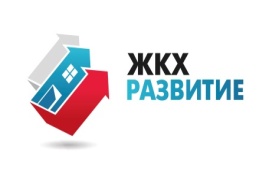 ОСНОВНЫЕ ТРЕБОВАНИЯ К РАЗМЕЩЕНИЮ и ЭКСПЛУАТАЦИИ ПРИБОРОВ УЧЕТА (ст. 20 закона)
- Размещение на границе балансовой принадлежности сетей, границе эксплуатационной ответственности абонента, организаций ВКХ или в ином месте в соответствии с договорами;
      - Приборы учета опломбируются организациями, которые осуществляют горячее водоснабжение, холодное водоснабжение и (или) водоотведение без взимания платы с абонента, за исключением случаев, когда опломбирование соответствующих приборов учета производится такой организацией повторно в связи с нарушением пломбы по вине абонента или третьих лиц;
       - Подключение (технологическое присоединение) абонентов к централизованной системе горячего водоснабжения, централизованной системе холодного водоснабжения без оборудования узла учета приборами учета воды не допускается;
       - Абоненты, организации, эксплуатирующие водопроводные, канализационные сети, обязаны обеспечить доступ представителям организации, осуществляющей горячее водоснабжение, холодное водоснабжение и (или) водоотведение, или по ее указанию представителям иной организации к узлам учета и приборам учета, в том числе для опломбирования приборов учета, снятия показаний приборов учета.
6
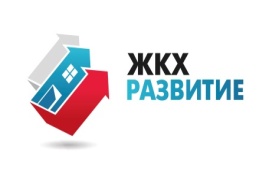 НЕОБХОДИМОСТЬ УСТАНОВКИ ПРИБОРОВ УЧЕТА ВОДЫ и СТОЧНЫХ ВОД (ч. 7 ст. 20 закона)
Приборы учета воды должны быть установлены во всех случаях -  ч. 6 ст. 20 закона и ст. 13 ФЗ от 23.11.2009 № 261-ФЗ «Об энергосбережении и о повышении энергетической эффективности и о внесении изменений в отдельные законодательные акты Российской Федерации». 
         Абоненты и организации, эксплуатирующие канализационные сети, обязаны оборудовать принадлежащие им канализационные выпуски в централизованную систему водоотведения приборами учета сточных вод в случаях, определенных Правилами холодного водоснабжения и водоотведения, утвержденными Правительством Российской Федерации.
Правила холодного водоснабжения и водоотведения 
(утверждены Постановлением Правительства РФ от 29.07.2013 № 644)
       83. Абоненты и организации, осуществляющие транспортировку сточных вод, обязаны в течение 1 года со дня вступления в силу настоящих Правил оборудовать принадлежащие им канализационные выпуски в централизованную систему водоотведения приборами учета отводимых сточных вод в следующих случаях:
      расчетный объем водоотведения по канализационному выпуску (для транзитных организаций - по канализационной сети) с учетом расчетного объема поступающих в канализационную сеть поверхностных сточных вод составляет более 200 куб. метров в сутки; 
       абонент или транзитная организация используют собственные источники водоснабжения, не оборудованные приборами учета воды, введенными в эксплуатацию в установленном порядке.
       Для указанной категории абонентов и транзитных организаций допускается не устанавливать прибор учета сточных вод в следующих случаях:
       согласование с организацией, осуществляющей водоотведение, порядка определения объема принимаемых такой организацией сточных вод расчетным способом;
       установление совместно с организацией, осуществляющей водоотведение, факта отсутствия технической возможности установки прибора учета и подписания соответствующего акта.
7
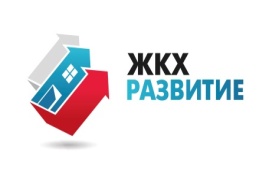 ОПРЕДЕЛЕНИЕ ОБЪЕМА СТОЧНЫХ ВОД ПРИ ОТСУТСТВИИ ПРИБОРОВ УЧЕТА СТОЧНЫХ ВОД (ч. 11 ст. 20 закона)
В случае отсутствия у абонента прибора учета сточных вод объем отведенных абонентом сточных вод принимается равным объему воды, поданной этому абоненту из всех источников централизованного водоснабжения, при этом учитывается объем поверхностных сточных вод в случае, если прием таких сточных вод в систему водоотведения предусмотрен договором водоотведения.
8
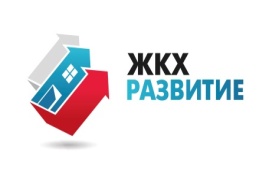 ПРАВИТЕЛЬСТВО РОССИЙСКОЙ ФЕДЕРАЦИИПОСТАНОВЛЕНИЕот 4 сентября 2013 г. N 776ОБ УТВЕРЖДЕНИИ ПРАВИЛОРГАНИЗАЦИИ КОММЕРЧЕСКОГО УЧЕТА ВОДЫ, СТОЧНЫХ ВОД
Правительство Российской Федерации постановляет:
………………………………………………………………….
     3. Министерству регионального развития Российской Федерации в течение 3 месяцев утвердить:
     методические указания по расчету потерь горячей, питьевой, технической воды в централизованных системах водоснабжения при ее производстве и транспортировке;
     методические указания по расчету объема принятых (отведенных) сточных вод с использованием метода учета пропускной способности канализационных сетей;
     методические указания по расчету объема принятых (отведенных) поверхностных сточных вод.
9
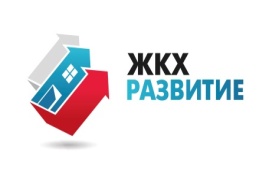 ПОРЯДОК ЭКСПЛУАТАЦИИ, ПОВЕРКИ, РЕМОНТА и ЗАМЕНЫ УЗЛОВ УЧЕТА  (п. 8 Правил)
а) получение технических условий на проектирование узла учета;
     б) проектирование узла учета и монтаж узла учета для вновь допускаемых к эксплуатации узлов учета, включая установку приборов учета;
     в) допуск к эксплуатации узла учета;
     г) эксплуатация узла учета, включая снятие показаний приборов учета о количестве воды, сточных вод, а также ведение учета о количестве и продолжительности нештатных ситуаций, возникающих в работе приборов учета узла учета;
      д) поверка, ремонт и замена (при необходимости) приборов учета.
10
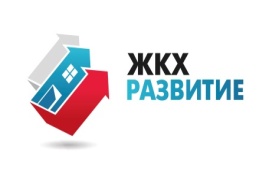 РАСЧЕТНЫЕ СПОСОБЫ КОММЕРЧЕСКОГО УЧЕТА ВОДЫ  (раздел III Правил)
1) метод учета пропускной способности устройств и сооружений, используемых для присоединения к централизованным системам водоснабжения:
     - при самовольном присоединении (пользовании);
     - через 60 дней со дня возникновения неисправности прибора учета или его демонтажа;
     - если за 60 дней после уведомления прибор учета не установлен. 
     2) метод расчетного среднемесячного количества поданной (транспортируемой) воды - при неисправности (демонтаже) прибора учета – в течение не более 60 дней (если фактический период работы прибора учета – не менее 60 дней).
     3) метод гарантированного объема подачи воды (определенного в договоре) – в иных случаях отсутствия прибора учета или если  фактический период работы прибора учета - менее 60 дней.
     4) метод суммирования объемов воды – в отношениях при транспортировке воды (при отсутствии, неисправности (демонтаже) соответствующего прибора учета).
11
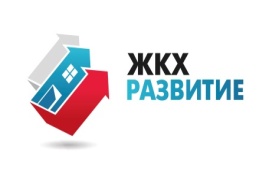 РАСЧЕТНЫЕ СПОСОБЫ КОММЕРЧЕСКОГО УЧЕТА СТОЧНЫХ ВОД  (раздел IV Правил)
1) Объем отведенных абонентом сточных вод принимается равным объему воды, поданной этому абоненту из всех источников водоснабжения - при отсутствии у абонента прибора учета или неисправности (демонтаже) прибора учета, нарушении сроков представления показаний приборов учета, за исключением случаев предварительного уведомления абонентом о временном прекращении сброса сточных вод.
    2) По пропускной способности канализационных сетей (в соответствии с Методикой) - при самовольном подключении и (или) пользовании централизованной системой водоотведения.
    3) В соответствии с методическими указаниями по расчету объема принятых (отведенных) поверхностных сточных вод. 
    4) Суммирование объема сточных вод (который отведен абонентами или принят от других транзитных организаций, а также объема поверхностных сточных вод, принимаемых транзитной организацией) - в отношениях при транспортировке сточных вод (при отсутствии, неисправности (демонтаже) прибора учета).
12
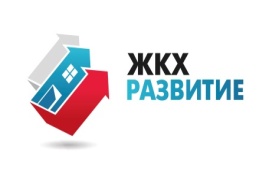 ПРОЕКТИРОВАНИЕ УЗЛА УЧЕТА(раздел V Правил)
Технические условия на проектирование узла учета должны содержать:
   а) требования к месту размещения узла учета;
   б) требования к схеме установки прибора учета и иных компонентов узла учета;
   в) требования к техническим характеристикам прибора учета, в том числе точности, диапазону измерений и уровню погрешности.
   Проектная документация на оборудование узла учета должна содержать:
   а) указание на место размещения узла учета;
   б) схему установки (подключения) прибора учета и иных компонентов узла учета к сетям водоснабжения и водоотведения;
   в) сведения о типе используемого прибора учета и сведения, подтверждающие его соответствие требованиям законодательства Российской Федерации об обеспечении единства измерений.
13
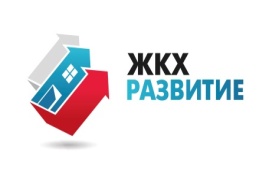 ДОПУСК УЗЛА УЧЕТА К ЭКСПЛУАТАЦИИ(раздел VI Правил)
1) Заявка на допуск узла учета к эксплуатации.
      2) Проверка организацией ВКХ:
      а) соответствие заводских номеров на приборах учета, входящих в состав узла учета, номерам, указанным в их паспортах;
      б) соответствие узла учета проектной и технической документации, в том числе комплектации и схеме монтажа приборов учета узла учета;
      в) наличие знаков последней поверки (за исключением новых приборов учета);
      г) работоспособность приборов учета, входящих в состав узла учета, и узла учета;
      д) работоспособность телеметрических устройств (в случае их наличия в составе узла учета).
       3) Установка контрольных пломб. 
     4) Оформление акта допуска узла учета к эксплуатации:
       а) дата, время и местонахождение объекта проверки;
       б) фамилии, имена, отчества, должности и контактные данные лиц, принимавших участие в проверке;
       в) результаты проверки узла учета;
       г) решение о допуске или об отказе в допуске узла учета к эксплуатации с указанием причины отказа;
       д) в случае допуска узла учета к эксплуатации показания приборов учета на момент завершения процедуры допуска узла учета к эксплуатации и указание мест на узле учета, в которых установлены пломбы.
14
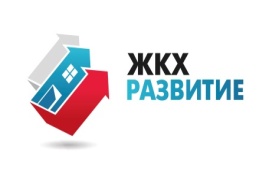 ЭКСПЛУАТАЦИЯ УЗЛА УЧЕТА (ПРИБОРОВ УЧЕТА)(раздел VII Правил)
Эксплуатация узла учета, ремонт и замена приборов учета осуществляются абонентом или транзитной организацией в соответствии с технической документацией. 
     Поверка приборов учета – в соответствии с законодательством об обеспечении единства измерений.
     Приборы учета и (или) узел учета должны быть защищены от несанкционированного вмешательства в их работу.
      Узел учета считается вышедшим из строя (неисправным) в случаях:
      а ) неотображения приборами учета результатов измерений;
      б) наличия признаков несанкционированного вмешательства в работу узла учета, определяемых представителем организации ВКХ;
      в) нарушения контрольных пломб или знаков поверки;
      г) механического повреждения приборов учета и (или) других элементов узла учета;
      д) превышения допустимой погрешности показаний приборов учета;
      е) нарушения проектной документации на оборудование узла учета, в частности осуществления не предусмотренной врезки;
      ж) истечения межповерочного интервала поверки приборов учета.
     В случае выхода из строя (неисправности) – немедленно сообщить в организацию ВКХ.
15
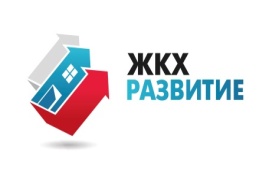 СПАСИБО ЗА ВНИМАНИЕ!



Заместитель исполнительного директора НП «ЖКХ Развитие» Димитрий Будницкий +79119532319 +79689236110
Budnitskiy_DM@mail.ru
16